Ted Talk Presentation
Faiza Khan
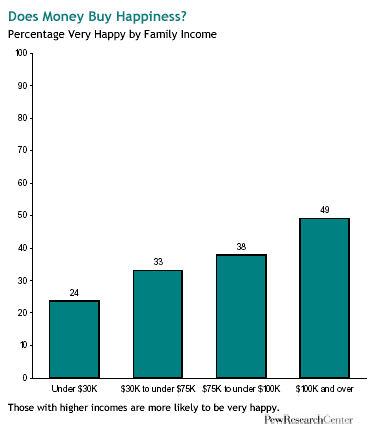 www.economist.com
“‘We've shown in our research that giving money to others actually does make people happier,’... ‘One of the reasons is that it creates social connections…”’ ~Michael Norton

http://hbswk.hbs.edu/item/7337.html
Donating Money Increases Happiness
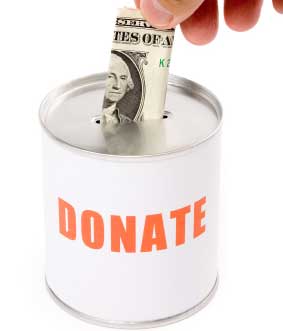 blogs.scientificamerican.com
“You need a certain amount of dough–$50,000, on average–to be happy. But once you have north of $75,000, you won’t see much of a noticeable difference when it comes to your happiness quotient.”

http://www.forbes.com/sites/learnvest/2013/01/25/money-does-buy-happiness-we-were-shocked-too/
People of different social classes on their happiness
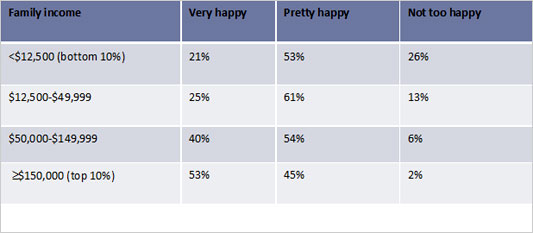 freakonomics.com
Wealthy people also have concerns...
The American Psychological Association mentions that wealthy people usually may not know if a person likes them or their money, which can hurt social connections because they can not trust someone as easily.
Traveling Buys Happiness
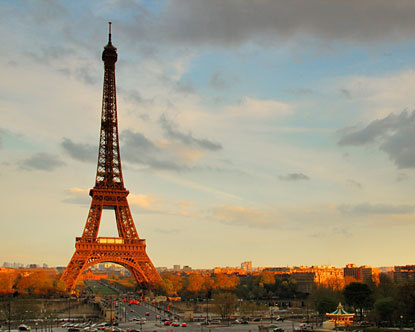 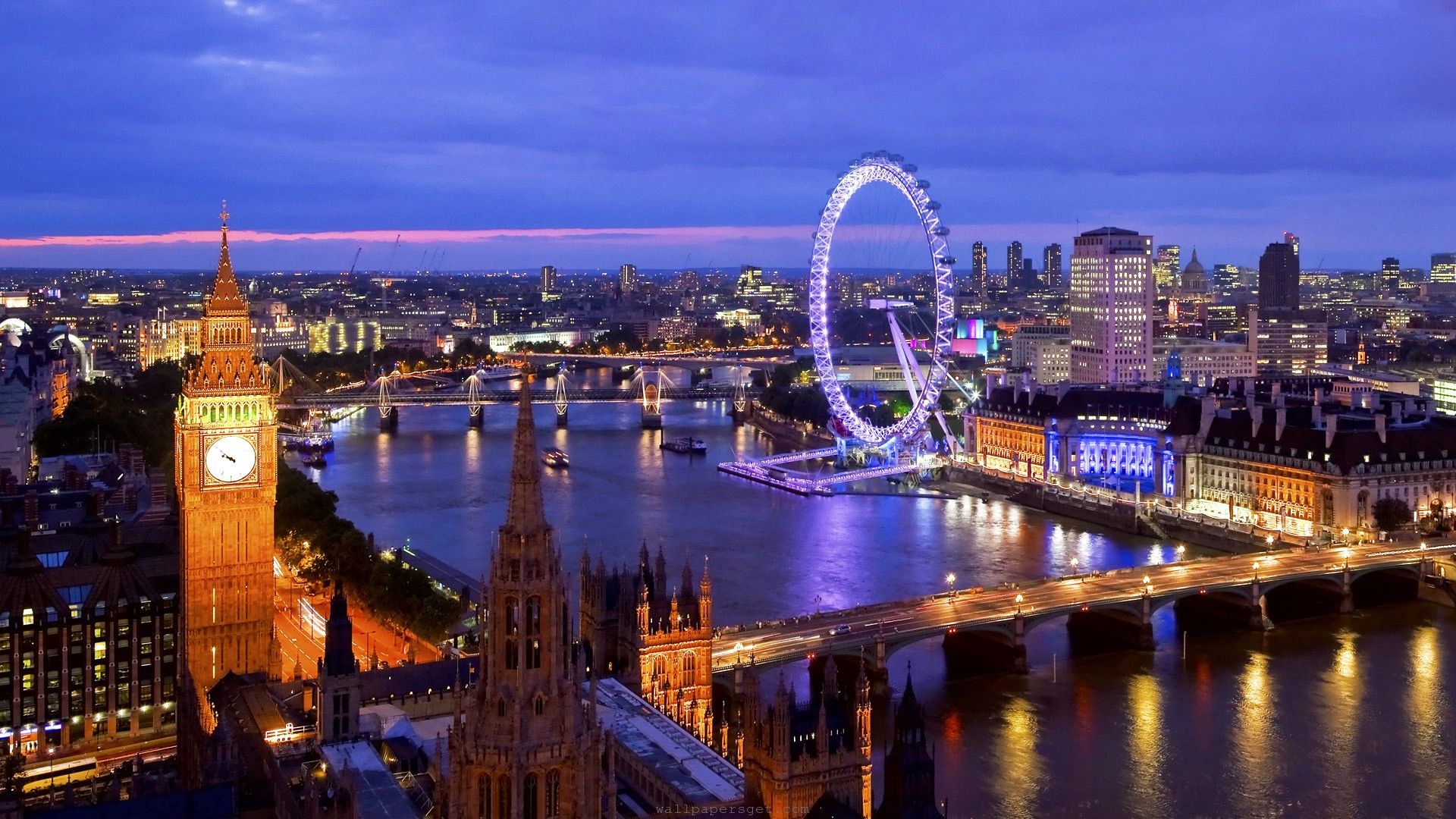 Paris, France
www.destination360.com
London, England
     londonhotelvideos.info
Conducting my own research:
Most teenagers would immediately want $100 now than $150 next month. They are more impatient.

Adults are generally more patient and usually think that happiness comes from within, and for being grateful.
Works Cited
http://hbswk.hbs.edu/item/7337.html
http://finance.fortune.cnn.com/2013/05/01/money-happiness/
http://www.nytimes.com/2012/07/08/opinion/sunday/dont-indulge-be-happy.html?pagewanted=all
http://www.forbes.com/sites/learnvest/2013/01/25/money-does-buy-happiness-we-were-shocked-too/
http://www.nytimes.com/2012/07/08/opinion/sunday/dont-indulge-be-happy.html?pagewanted=all
http://www.nytimes.com/2012/07/08/opinion/sunday/dont-indulge-be-happy.html?pagewanted=all
https://www.gsb.stanford.edu/news/headlines/research-can-money-buy-happiness
http://www.huffingtonpost.com/2013/08/22/happiness-giving-social-connection_n_3786993.html
http://articles.latimes.com/2013/may/19/opinion/la-oe-norton-happiness-spending-20130519
http://www.nydailynews.com/life-style/health/money-buy-happiness-article-1.1458890
http://www.pbs.org/thisemotionallife/blogs/can-money-really-buy-happiness
http://abcnews.go.com/Business/concerns-super-rich-wealth-bring-happiness/story?id=13167578
http://greatergood.berkeley.edu/article/item/5_ways_giving_is_good_for_you